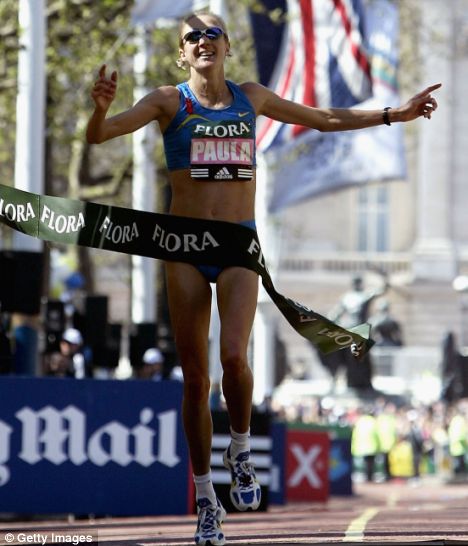 Race Conditions and Synchronization
Lecture 22 – CS2110 – Spring 2015
Assignment A8: Shipping Game
2
In a nut shell:
Bunch of cities with roads between them (a graph)
Parcels sitting at cities, have to be trucked to other cities
Trucks, all at a city called Truck Depot, have to be used to move each parcel from its start city to its destination city. Then return Trucks to the Home Depot
YOU have to write the program that tells the Trucks what to do!
Efficiency is important! Use shortest paths where possible.
We DEMO A8
Assignment A8: Shipping Game
3
Assignment A8 is developed Michael (Shnik) Patashnik
Undergrad TA
A&S, studying Economics and CS

Other CS2110 staff involved: Eric Chahin, Alex Fusco, Aaron Nelson, Alexandra Anderson.
Which one of you will be the next one to help us develop our assignments?
A8 Efficiency
4
You want to get the best score possible! How much you do, what you do, depends your time constraints, your abilities, whether your find this assignment fun. Here are things to consider.
It costs for a Truck to wait
It costs for a Truck to travel
It costs for a Truck to pick up and drop a Parcel 
A LOT is gained by dropping a Parcel at its destination
Parcel Payoff is a LOT more if the truck that delivers it has the same color as the Parcel.
Ideas for A8
5
Spend a lot of time thinking about the design, looking at specs of Truck, Parcel, manager, etc. Look at class diagram on page 7 of the handout.
Given a truck that has to pickup a Parcel, need to find a quickest/shortest path to where Parcel is. Dfs and bfs won’t do. Probably need a version of shortest-path algorithm from a start node to another.
Each Truck has a field UserData in which you can store anything you wish. E.g. a path from current location to destination of the Parcel it is carrying.
Each Parcel also has a UserData field
You class MyManager extends game.Manager
6
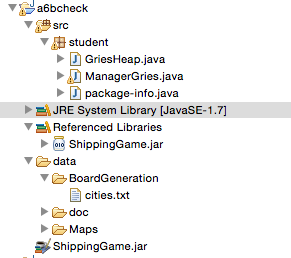 We don’t give you Java source files.
We give you only the .class files and good specs of the classes. Specs are in
Data/doc

We demo looking at API specs
Your main task
7
public class YourManager extends Manager {
    
    public @Override void run() {
          Look at map, parcels truck, do preprocessing          and give Trucks their initial instructions
    }

    public  @Override void truckNotification(Truck t,
                                                   Notification message) {
          Called when event happens with Truck t —it
          waited to long and is prodding, it arrived at a city,
          there’s a parcel at the city, etc. This method should
          give the truck directions on how to proceed.
    }
Manager and trucks run in their own threads
8
public class YourManager extends Manager {
    public @Override void run() {… }
    public @Override void
          truckNotification(Truck t, Notification msg) { ... }
}
Make sure
shared variables
don’t cause problems.
E.g. Two Trucks try to take the same Parcel
Your manager       Truck 1     Truck 2    …
       thread            thread      thread
Threads and synchronization in A8
9
A lot of synchronization happens behind the scenes in A8:
The manager that you write is a Thread.
Each Truck is a Thread.

Depending on your implementation, you may or may not have to use synchronization primitives in your part.
Most of you will not use synchronized blocks at all.

Just be careful and ask yourself whether concurrency can cause problems. E.g. can two trucks try to pick up the same Parcel at the same time?
Your method run(): Preprocessing
10
for Parcel p do
       Choose a truck t to deliver p. 
        Store p in a data structure in t’s user data.
end
How to choose? It’s up to you.
How to store data? It’s up to you.
Your truckNotification(Truck t, Notification msg)
Remember: several threads (Trucks) may be executing this at the same time. If shared data structures used, must make sure concurrency doesn’t create problems
11
// Always start with first if
if preprocessing not done then return; 
if there are no Undelivered Parcels
     then Route t home and return;
if t holding a parcel then        Route t to parcel’s destination,
        drop it off if there 
else  Find next parcel assigned to t,
         route to that parcel
Truck t calls this method to say that it has done something or it is waiting for further instructions.
Reminder
12
A “race condition” arises if two threads try and share some data
One updates it and the other reads it, or both update the data
In such cases it is possible that we could see the data “in the middle” of being updated
A “race condition”: correctness depends on the update racing to completion without the reader managing to glimpse the in-progress update
Synchronization (aka mutual exclusion) solves this
synchronized block
Java Synchronization (Locking)
13
private Stack<String> stack = new Stack<String>();

public void doSomething() {
   synchronized (stack) {
      if (stack.isEmpty()) return;
      String s = stack.pop();
   }
   //do something with s...
}
Put critical operations in a (short) synchronized block
The stack object acts as a lock
Only one thread can own the lock at a time
Synchronization on Objects
14
Mutually exclusive
synchronized (foo) {
   // something
}
synchronized (foo) {
   // something else
}
Not mutually exclusive
Not mutually exclusive
synchronized (bar) {
      ...
}
Synchronization on Objects
15
synchronized (foo) {
   // something
}
Not mutually exclusive
{
   // unsynchronized code
}
Java Synchronization (Locking)
16
You can lock on any object, including this
public synchronized void doSomething() {
   ...
}
is equivalent to
public void doSomething() {
   synchronized (this) {
      ...
   }
}
How locking works
17
Only one thread can “hold” a lock at a time
If several request the same lock, Java somehow decides which will get it
The lock is released when the thread leaves the synchronization block
synchronized(someObject) { protected code }
The protected code has a mutual exclusion guarantee: At most one thread can be in it
When released, some other thread can acquire the lock
Locks are associated with objects
18
Every Object has its own built-in lock
Just the same, some applications prefer to create special classes of objects to use just for locking
This is a stylistic decision and you should agree on it with your teammates or learn the company policy if you work at a company
Code is “thread safe” if it can handle multiple threads using it… otherwise it is “unsafe”
Visualizing deadlock
19
A has a lock on X wants a lock on Y
Process A
Process B
X
Y
B has a lock on Y wants a lock on X
Deadlocks always involve cycles
20
They can include 2 or more threads or processes in a waiting cycle
Other properties:
The locks need to be mutually exclusive (no sharing of the objects being locked)
The application won’t give up and go away (no timer associated with the lock request)
There are no mechanisms for one thread to take locked resources away from another thread – no “preemption”
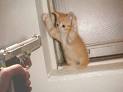 “... drop that mouse or you’ll be down to 8 lives”
Dealing with deadlocks
21
We recommend designing code to either
Acquire a lock, use it, then promptly release it, or
... acquire locks in some “fixed” order

Example, suppose that we have objects a, b, c, ...
Now suppose that threads sometimes lock sets of objects but always do so in alphabetical order
Can a lock-wait cycle arise?
... without cycles, no deadlocks can occur!
Higher level abstractions
22
Locking is a very low-level way to deal with synchronization
Very nuts-and-bolts

So, many programmers work with higher level concepts.  Sort of like ADTs for synchronization
We’ll just look at one example today
There are many others; take cs4410 to learn more
A producer/consumer example
23
Thread A produces loaves of bread and puts them on a shelf with capacity K
For example, maybe K=10
Thread B consumes the loaves by taking them off the shelf
Thread A doesn’t want to overload the shelf
Thread B doesn’t wait to leave with empty arms
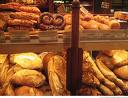 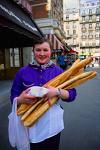 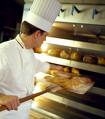 shelves
consumer
producer
Producer/Consumer example
24
class Bakery {
    int nLoaves = 0;   // Current number of waiting loaves
    final int K = 10;  // Shelf capacity

public synchronized void produce() {
   while(nLoaves == K) this.wait();  // Wait until not full
   ++nLoaves;
   this.notifyall();                 // Signal: shelf not empty
}

public synchronized void consume() {
   while(nLoaves == 0) this.wait();  // Wait until not empty
   --nLoaves;
   this.notifyall();                 // Signal: shelf not full
}
}
Things to notice
25
Wait needs to wait on the same object that you used for synchronizing (in our example, “this”, which is this instance of the Bakery)

Notify wakes up just one waiting thread, notifyall wakes all of them up

We used a while loop because we can’t predict exactly which thread will wake up “next”
Bounded Buffer
26
Here we take our producer/consumer and add a notion of passing something from the producer to the consumer
For example, producer generates strings
Consumer takes those and puts them into a file

Question: why would we do this?
Keeps the computer more steadily busy
Producer/Consumer example
27
class Bakery {
    int nLoaves = 0;   // Current number of waiting loaves
    final int K = 10;  // Shelf capacity

public synchronized void produce() {
   while(nLoaves == K) this.wait();  // Wait until not full
   ++nLoaves;
   this.notifyall();                 // Signal: shelf not empty
}

public synchronized void consume() {
   while(nLoaves == 0) this.wait();  // Wait until not empty
   --nLoaves;
   this.notifyall();                 // Signal: shelf not full
}
}
Bounded Buffer example
28
class BoundedBuffer<T> {
    int putPtr = 0, getPtr = 0;  // Next slot to use
    int available = 0;           // Items currently available
    final int K = 10;            // buffer capacity
    T[] buffer = new T[K];

public synchronized void produce(T item) {
   while(available == K) this.wait();  // Wait until not full
   buffer[putPtr++ % K] = item;
   ++available;
   this.notifyall();                   // Signal: not empty
}

public synchronized T consume() {
   while(available == 0) this.wait(); // Wait until not empty
   --available;
   T item = buffer[getPtr++ % K];
   this.notifyall();                   // Signal: not full
   return item;
}
}
In an ideal world…
29
Bounded buffer allows producer and consumer to both run concurrently, with neither blocking
This happens if they run at the same average rate
… and if the buffer is big enough to mask any brief rate surges by either of the two

But if one does get ahead of the other, it waits
This avoids the risk of producing so many items that we run out of computer memory for them.  Or of accidentally trying to consume a non-existent item.
Trickier example
30
Suppose we want to use locking in a BST
Goal: allow multiple threads to search the tree
But don’t want an insertion to cause a search thread to throw an exception
Code we’re given is thread unsafe
class BST {
    Object name;      // Name of this node
    Object value;     // Value of associated with that name
    BST left, right;  // Children of this node

    // Constructor
    public void BST(Object who, Object what) { name = who; value = what; }

// Returns value if found, else null
public Object get(Object goal) {
    if(name.equals(goal)) return value;
    if(name.compareTo(goal) < 0) return left==null? null: left.get(goal);
    return right==null? null: right.get(goal);
}

// Updates value if name is already in the tree, else adds new BST node
public void put(Object goal, Object value) {
    if(name.equals(goal)) { this.value = value; return; }
    if(name.compareTo(goal) < 0) {
        if(left == null) { left = new BST(goal, value); return; }
        left.put(goal, value);
    } else {
        if(right == null) { right = new BST(goal, value); return; }
        right.put(goal, value);
    }
}
}
31
Attempt #1
32
Just make both put and get synchronized:
public synchronized Object get(…) { … }
public synchronized void put(…) { … }

Let’s have a look….
Safe version: Attempt #1
class BST {
    Object name;      // Name of this node
    Object value;     // Value of associated with that name
    BST left, right;  // Children of this node

    // Constructor
    public void BST(Object who, Object what) { name = who; value = what; }

// Returns value if found, else null
public synchronized Object get(Object goal) {
    if(name.equals(goal)) return value;
    if(name.compareTo(goal) < 0) return left==null? null: left.get(goal);
    return right==null? null: right.get(goal);
}

// Updates value if name is already in the tree, else adds new BST node
public synchronized void put(Object goal, object value) {
    if(name.equals(goal)) { this.value = value; return; }
    if(name.compareTo(goal) < 0) {
        if(left == null) { left = new BST(goal, value); return; }
        left.put(goal, value);
    } else {
        if(right == null) { right = new BST(goal, value); return; }
        right.put(goal, value);
    }
}
}
33
Attempt #1
34
Just make both put and get synchronized:
public synchronized Object get(…) { … }
public synchronized void put(…) { … }

This works but it kills ALL concurrency
Only one thread can look at the tree at a time
Even if all the threads were doing “get”!
Visualizing attempt #1
35
Get(Martin)… resumes
Put(Ernie, eb0)
Freddynetid: ff1
Get(Martin)… must wait!
Martinmg8
Cathycd4
Andyam7
Darleendd9
Zeldaza7
Ernieeb0
Attempt #2
36
put uses synchronized in method declaration
So it locks every node it visits
get tries to be fancy:




Actually this is identical to attempt 1! It only looks different but in fact is doing exactly the same thing
// Returns value if found, else null
public Object get(Object goal) {
    synchronized(this) {
      if(name.equals(goal)) return value;
      if(name.compareTo(goal) < 0) return left==null? null: left.get(goal);
      return right==null? null: right.get(goal);
    }
}
relinquishes lock on this – next lines are “unprotected”
Attempt #3
37
// Returns value if found, else null
public Object get(Object goal) {
    boolean checkLeft = false, checkRight = false;
    synchronized(this) { 
      if(name.equals(goal)) return value;
      if(name.compareTo(goal) < 0) {              if (left==null) return null; else checkLeft = true;
      } else {
              if(right==null) return null; else checkRight = true;
      }
    }
    if (checkLeft) return left.get(goal);
    if (checkRight) return right.get(goal);

    /* Never executed but keeps Java happy */ return null;
}
Risk: “get” (read-only) threads sometimes look at nodes without locks, but “put” always updates those same nodes.  
According to JDK rules this is unsafe
Attempt #4
38
// Returns value if found, else null
public Object get(Object goal) {
    BST checkLeft = null, checkRight = null;
    synchronized(this) { 
      if(name.equals(goal)) return value;
      if(name.compareTo(goal) < 0) {              if (left==null) return null; else checkLeft = left;
      } else {
              if(right==null) return null; else checkRight = right;
      }
    }
    if (checkLeft != null) return checkleft.get(goal);
    if (checkRight != null) return checkright.get(goal);

    /* Never executed but keeps Java happy */ return null;
}
This version is safe: only accesses the shared variables left and right while holding locks
In fact it should work (I think)
Attempt #3 illustrates risks
39
The hardware itself actually needs us to use locking and attempt 3, although it looks right in Java, could actually malfunction in various ways
Issue: put updates several fields:
parent.left (or parent.right) for its parent node
this.left and this.right and this.name and this.value
When locking is used correctly, multicore hardware will correctly implement the updates
But if you look at values without locking, as we did in Attempt #3, hardware can behave oddly!
More tricky things to know about
40
With priorities Java can be very annoying
ALWAYS runs higher priority threads before lower priority threads if scheduler must pick
The lower priority ones might never run at all

Consequence: risk of a “priority inversion”
High priority thread t1 is waiting for a lock, t2 has it
Thread t2 is runnable, but never gets scheduled because t3 is higher priority and “busy”
Summary
41
Use of multiple processes and multiple threads within each process can exploit concurrency
Which may be real (multicore) or “virtual” (an illusion)
But when using threads, beware!
Must lock (synchronize) any shared memory to avoid non-determinism and race conditions
Yet synchronization also creates risk of deadlocks
Even with proper locking concurrent programs can have other problems such as “livelock”
Serious treatment of concurrency is a complex topic (covered in more detail in cs3410 and cs4410)
Nice tutorial at http://docs.oracle.com/javase/tutorial/essential/concurrency/index.html